«Невероятное путешествие носочка от ножки до игрушки»
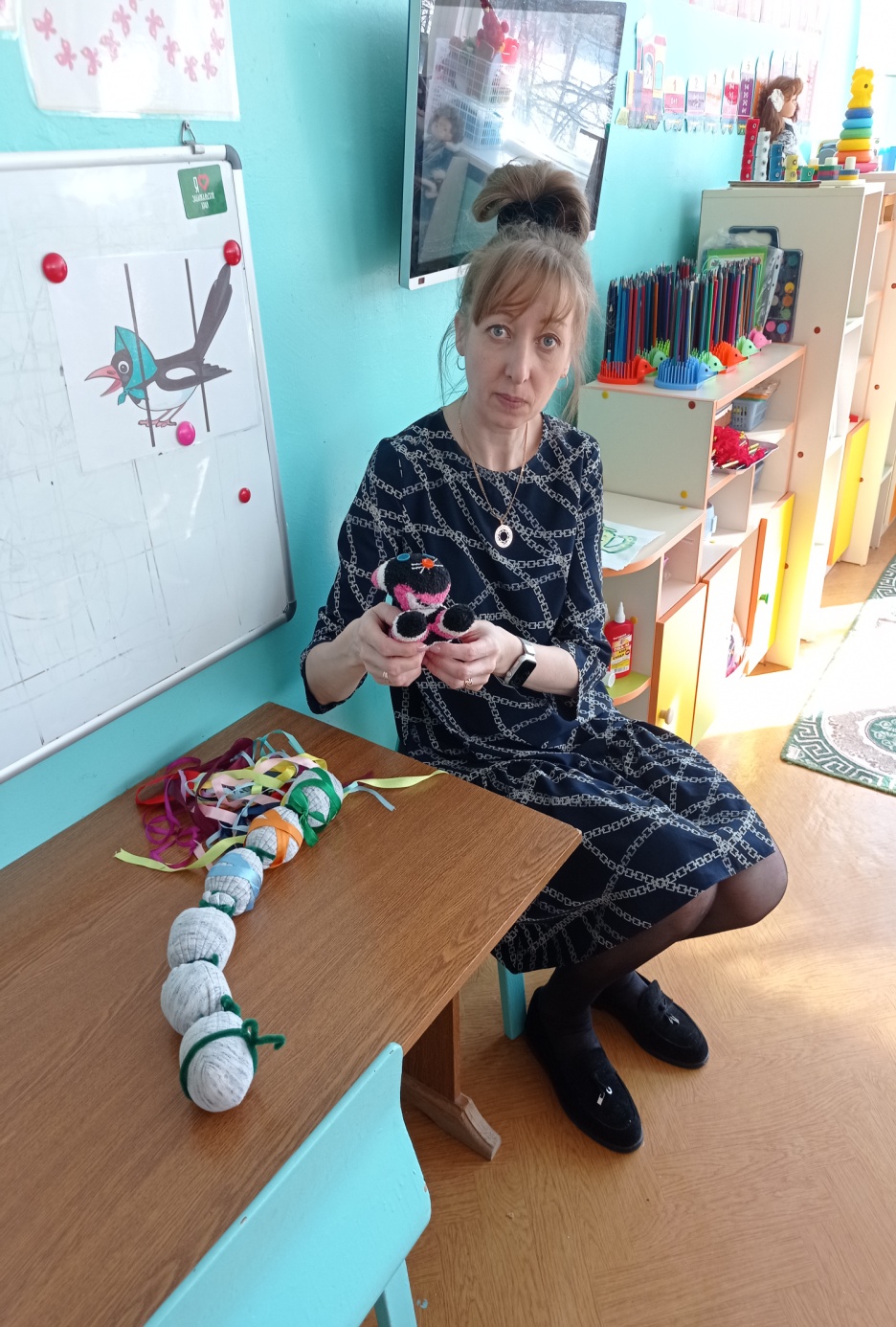 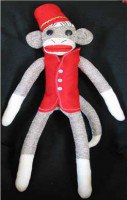 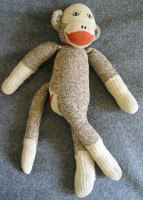 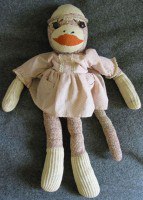 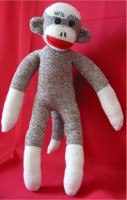 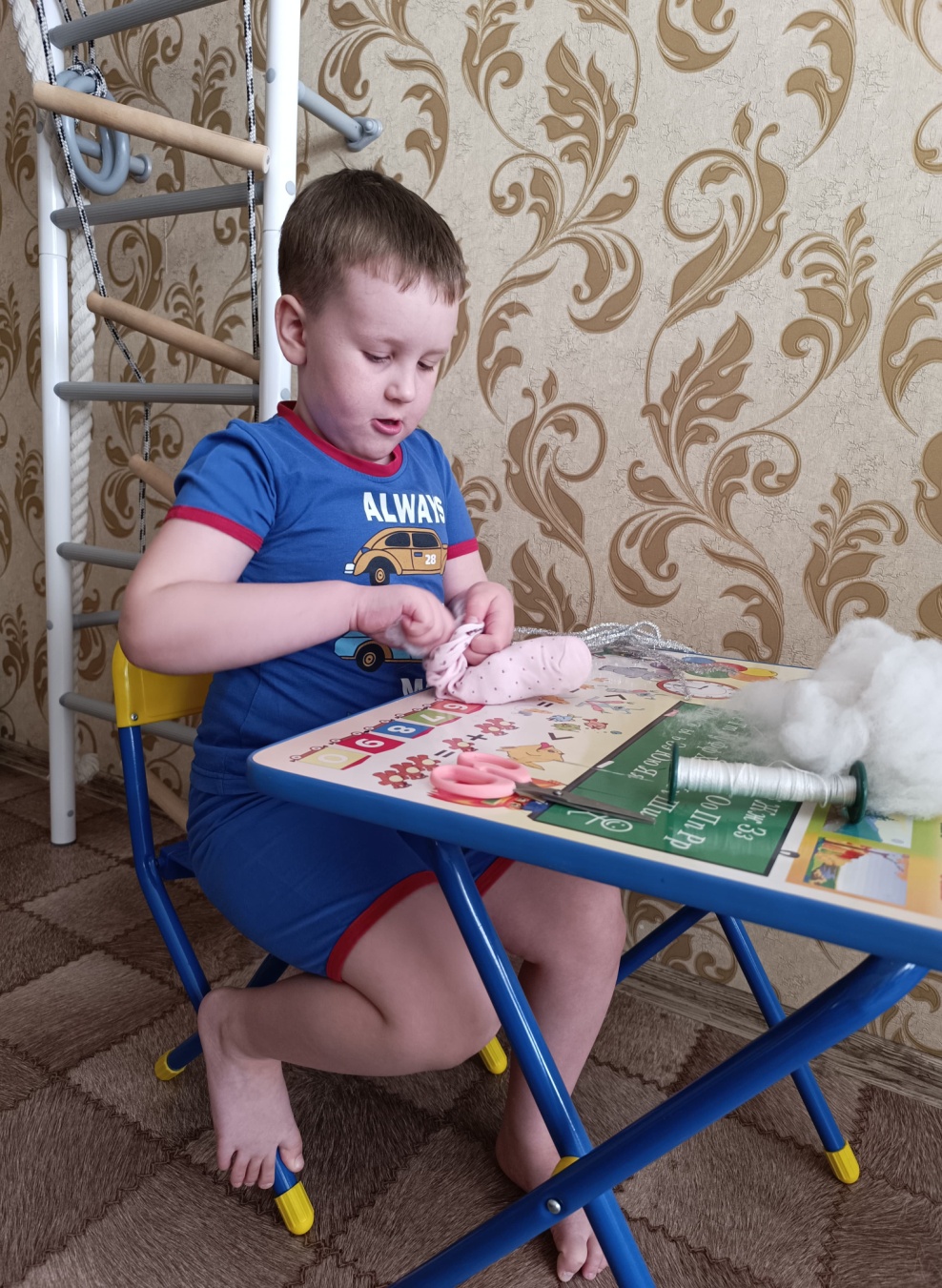 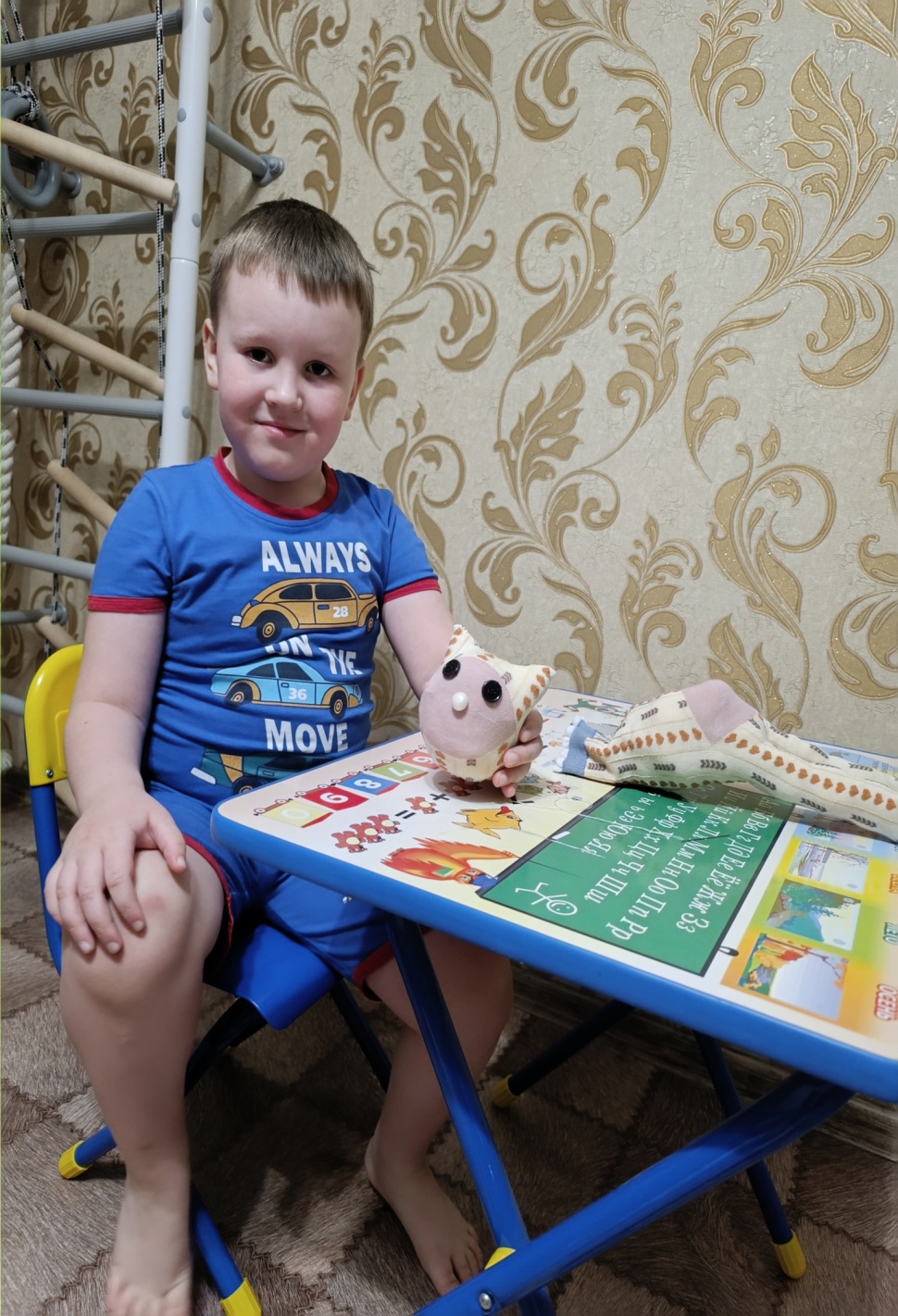 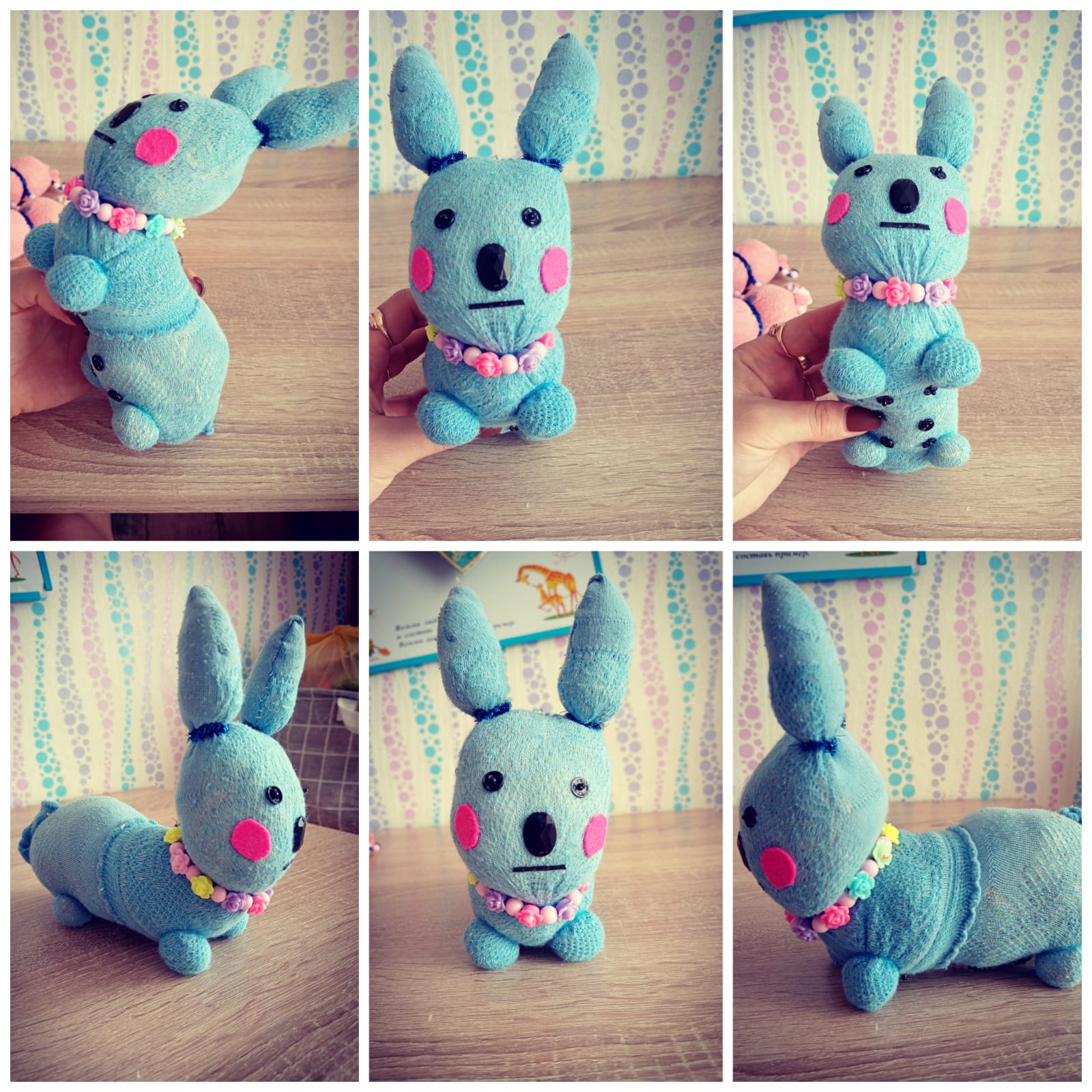 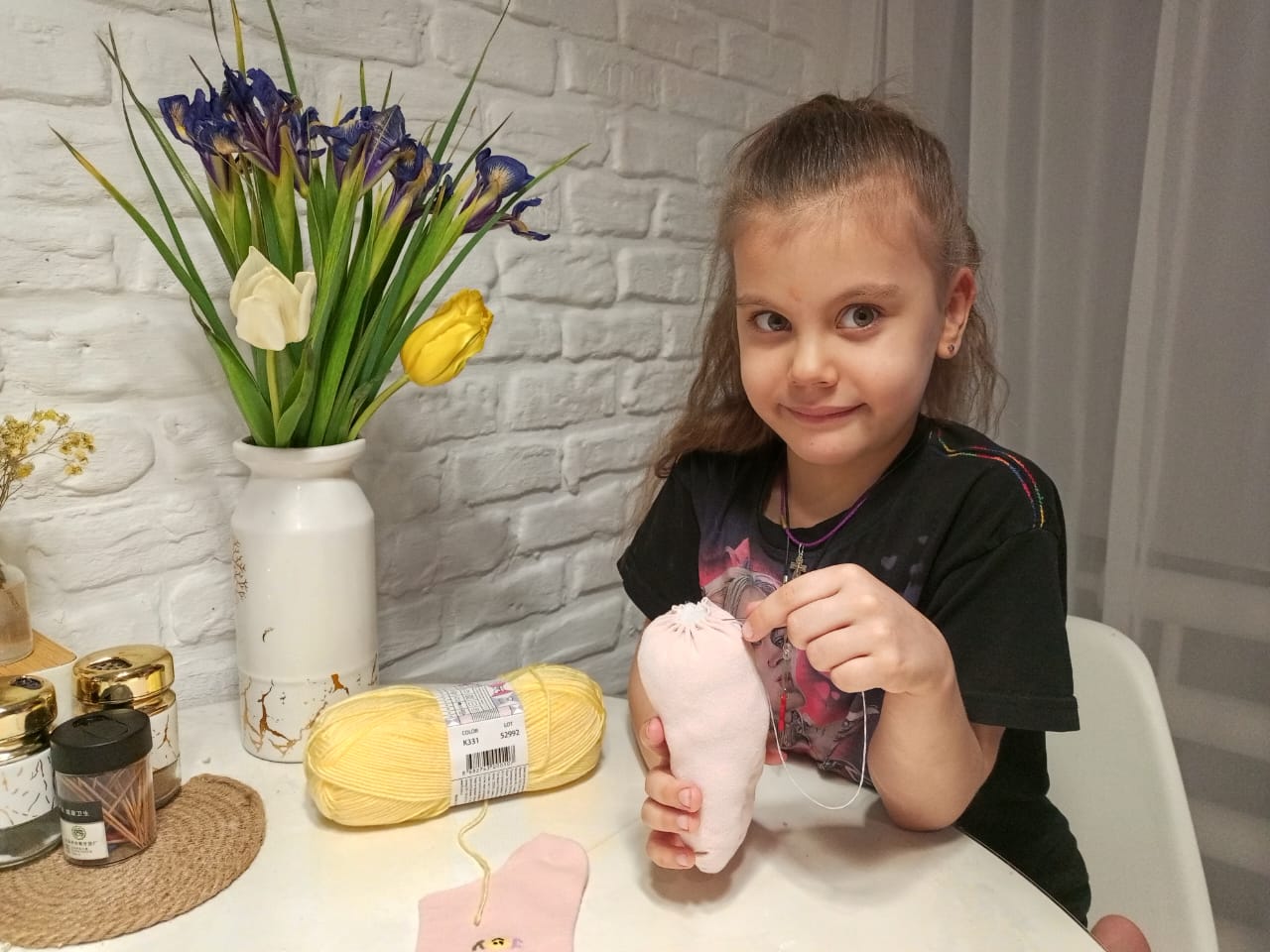 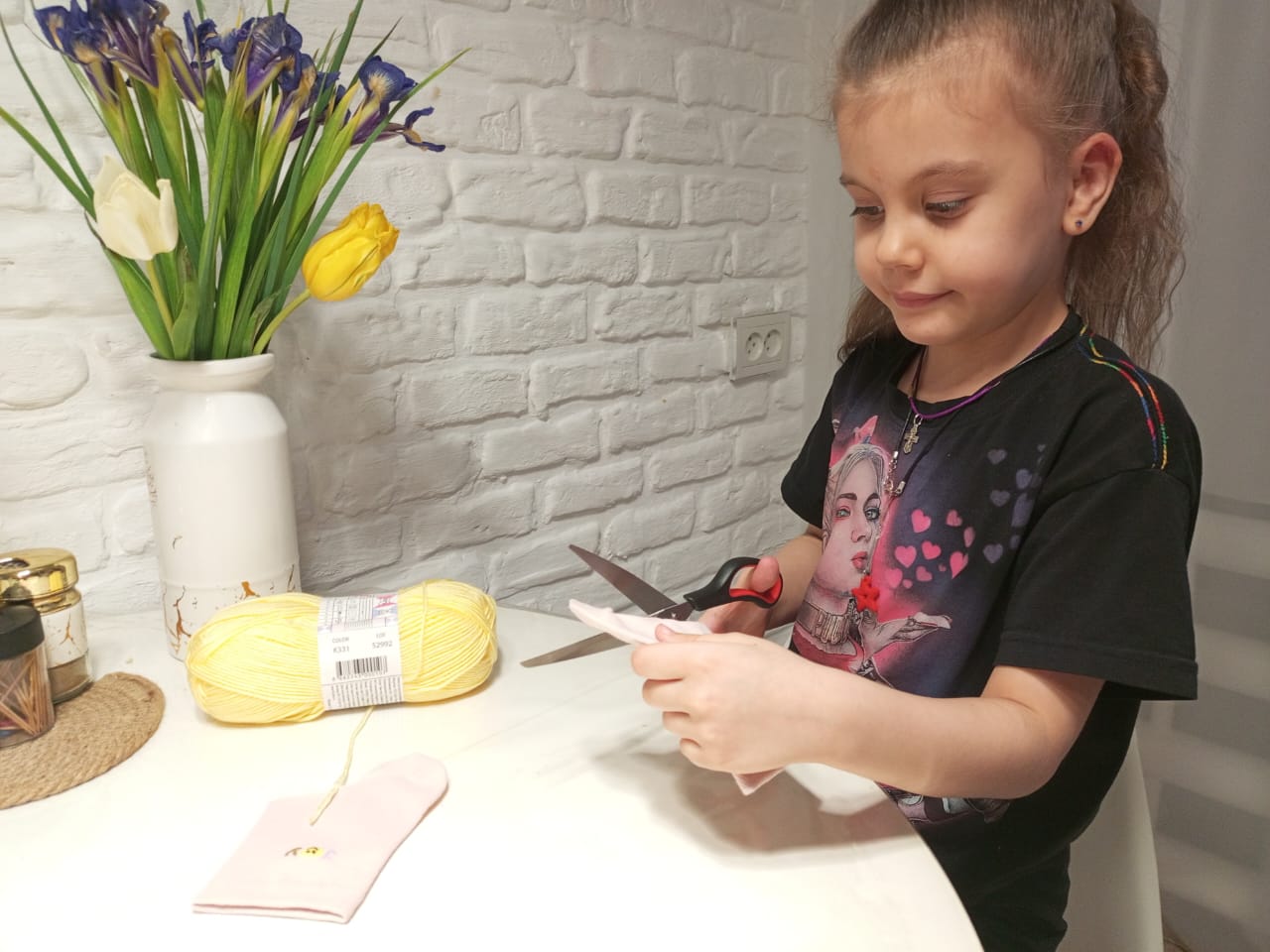 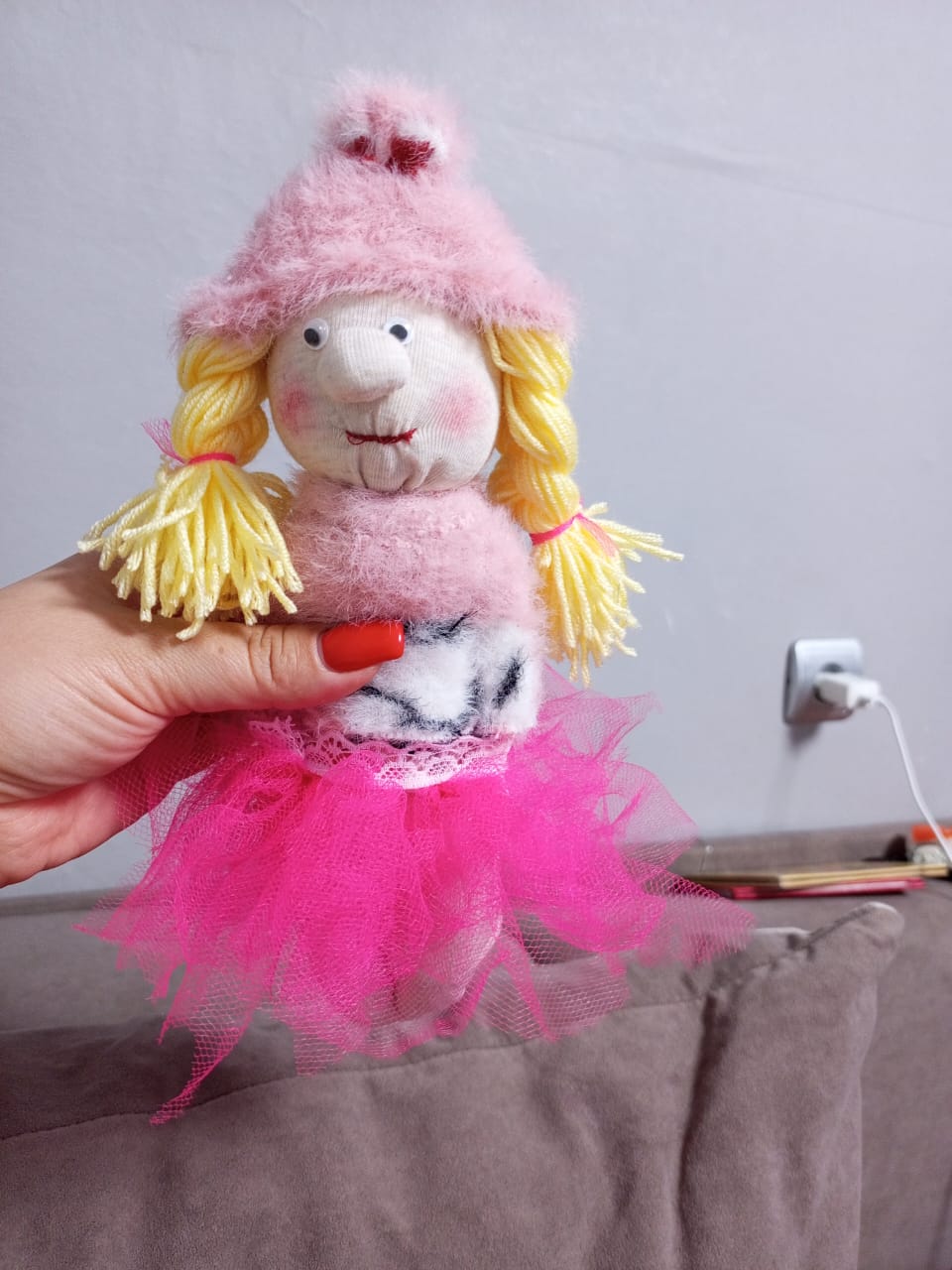 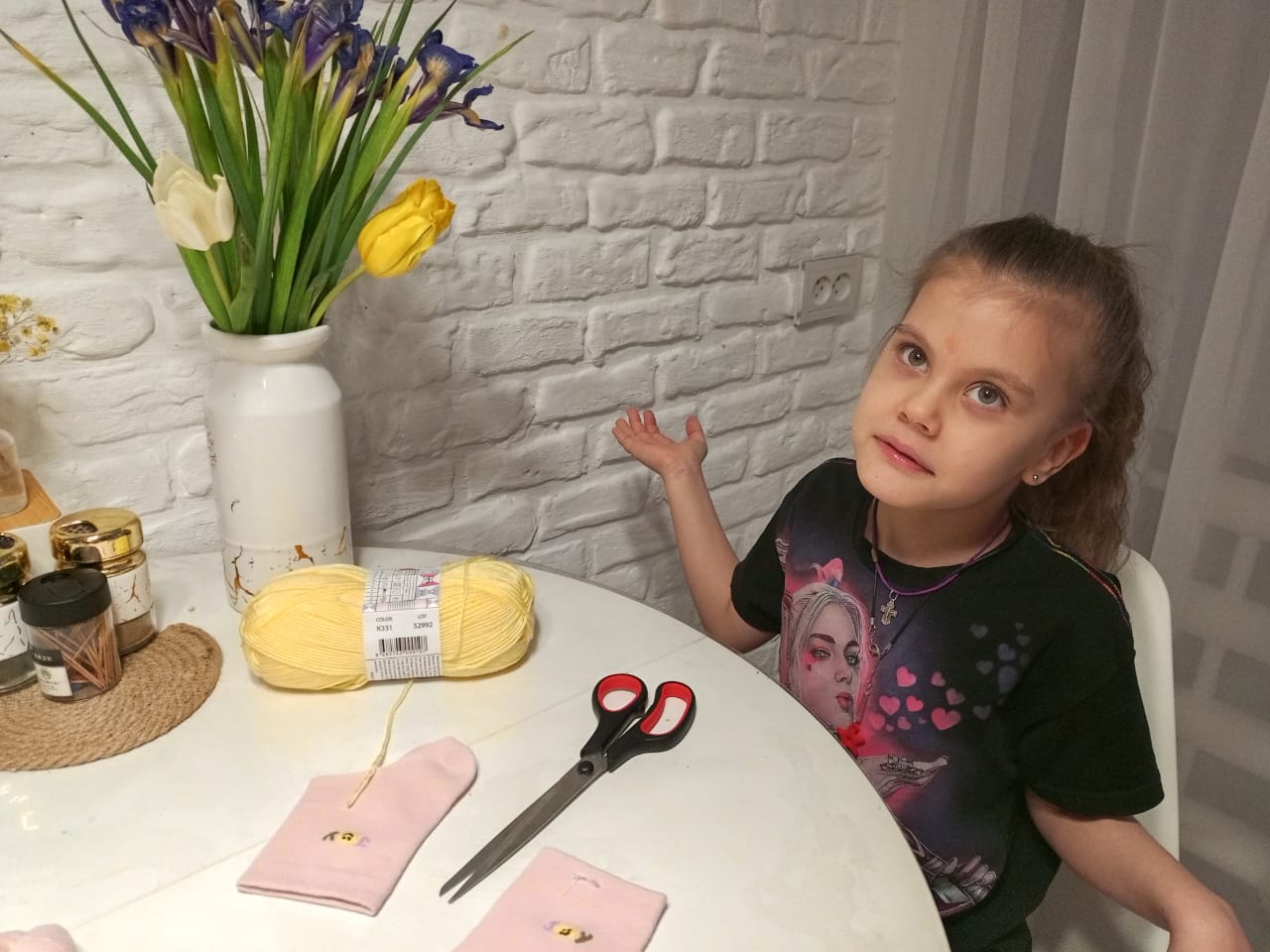 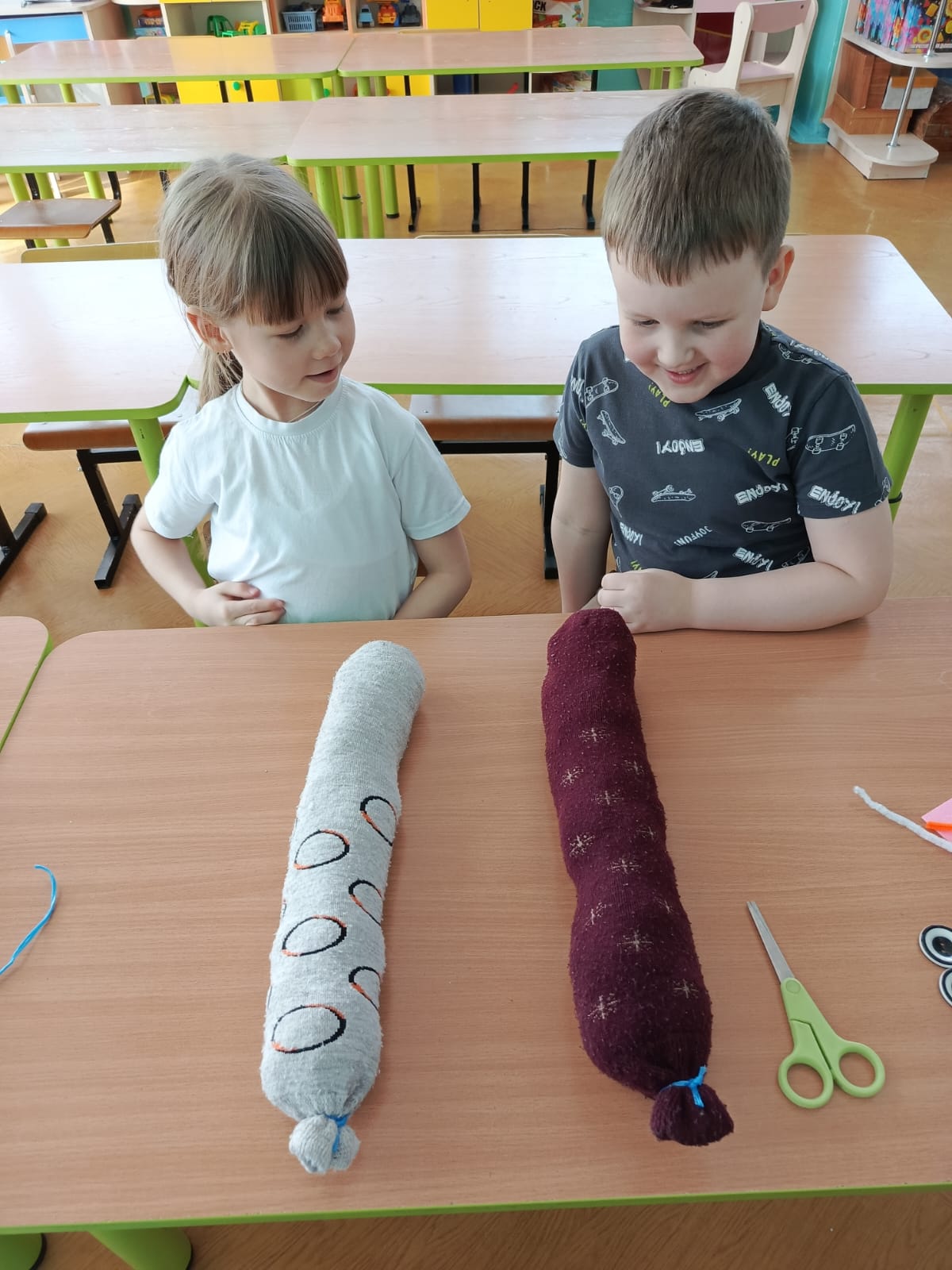 Спасибо за внимание!